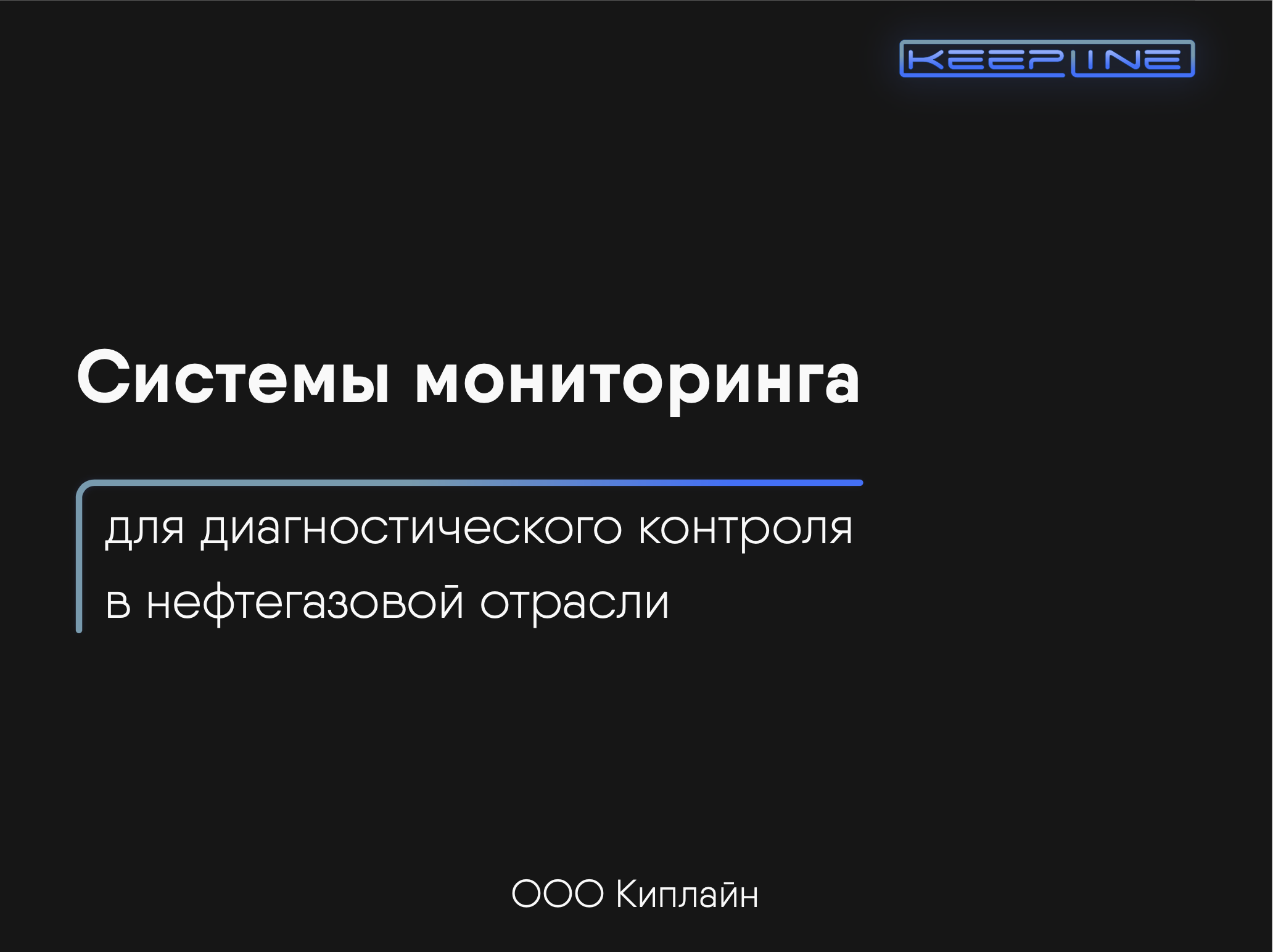 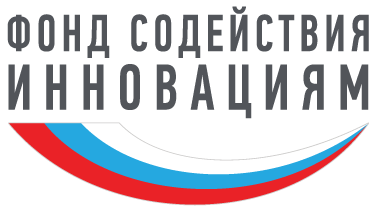 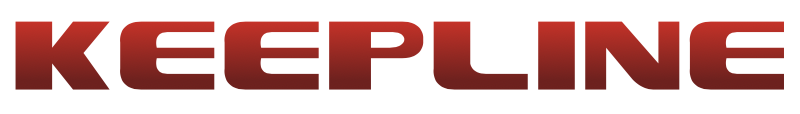 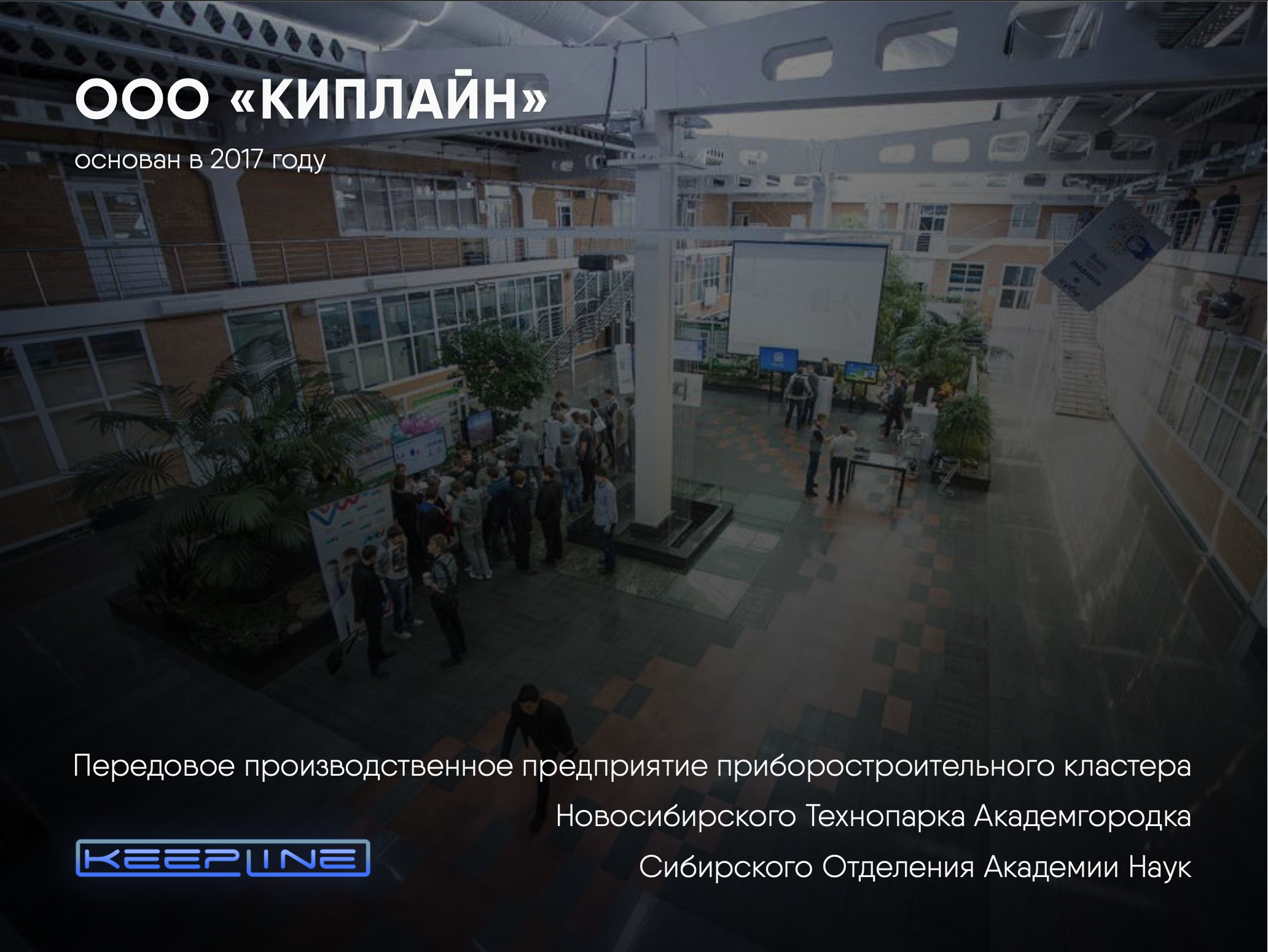 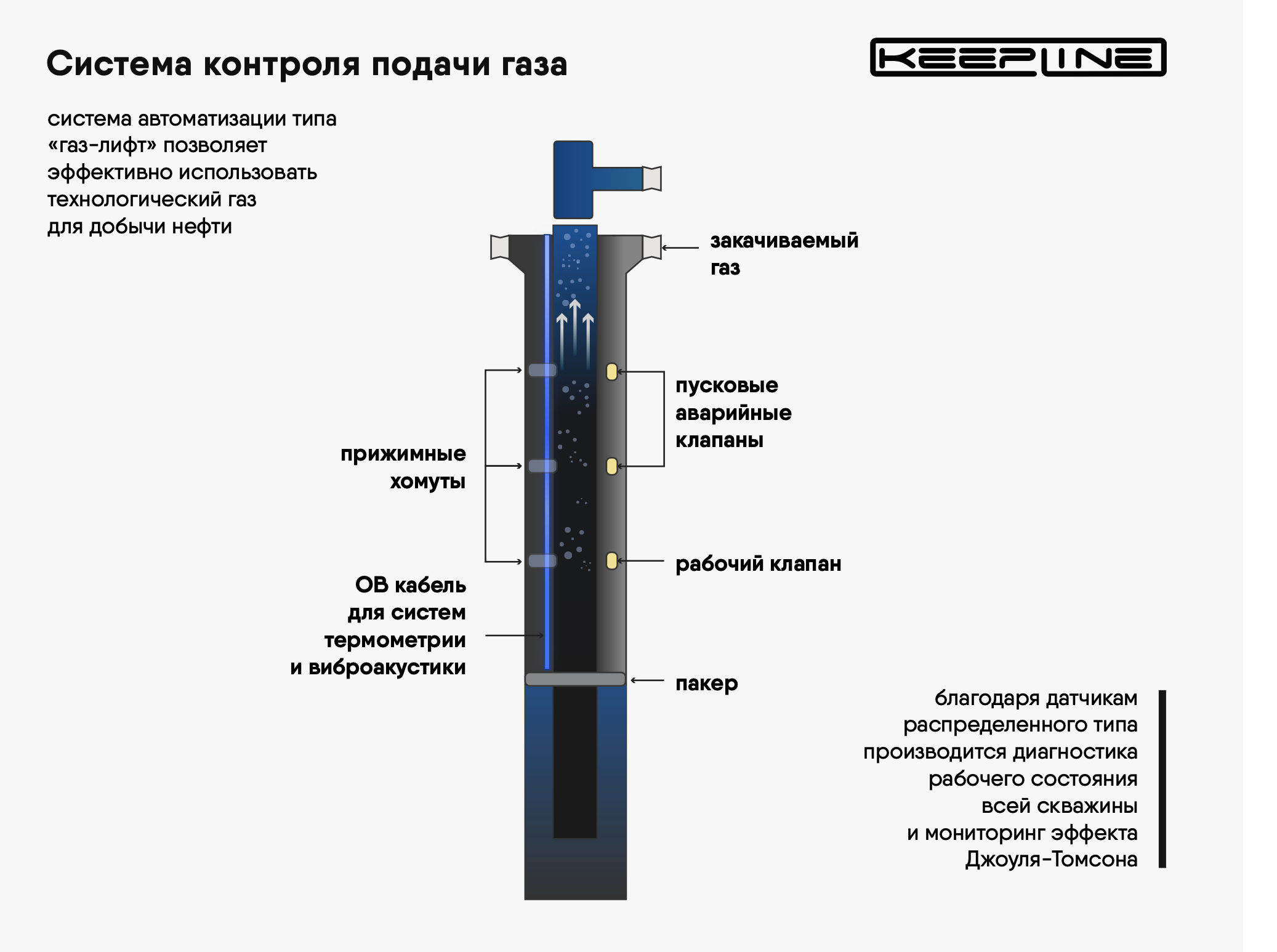 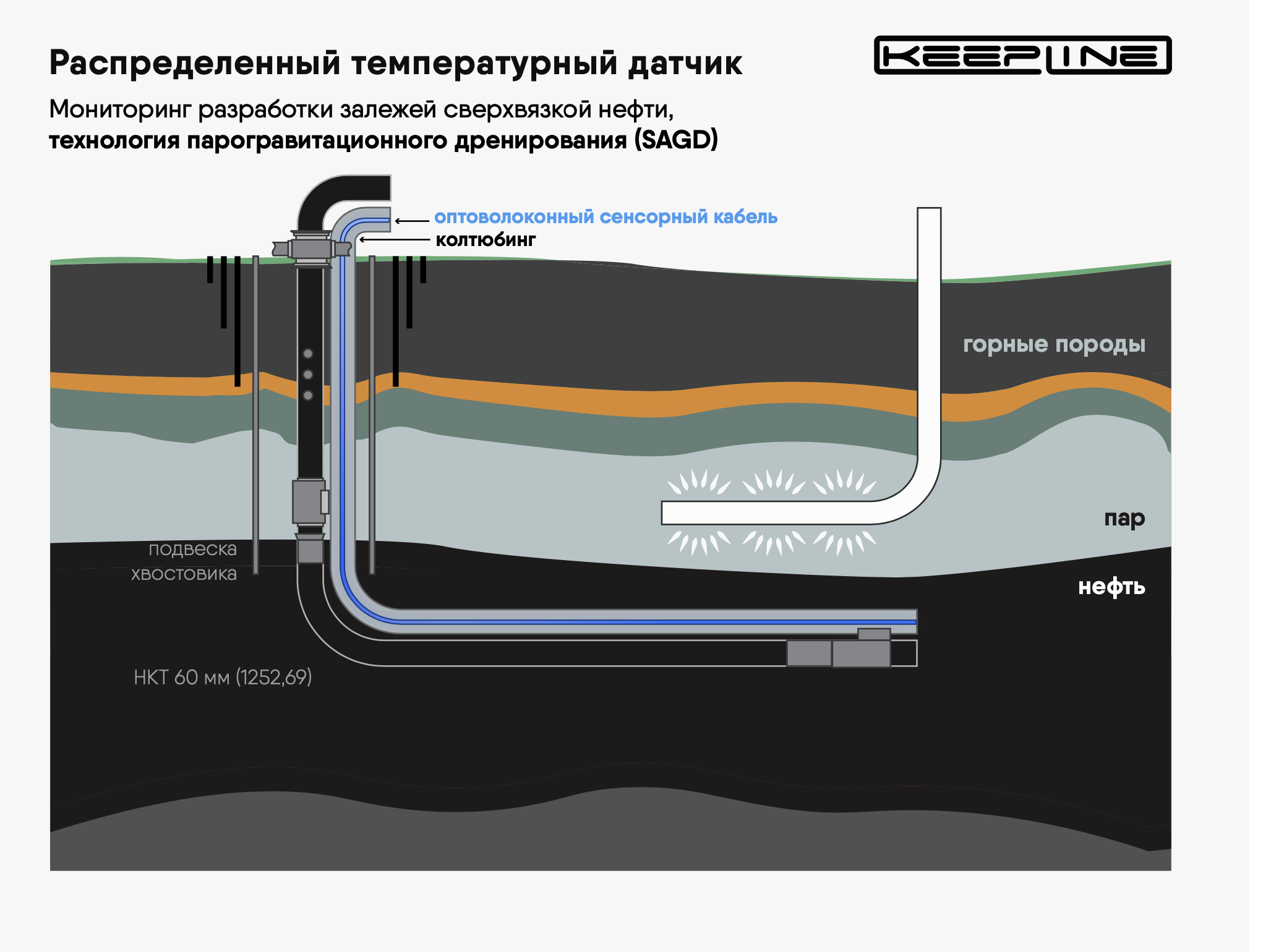 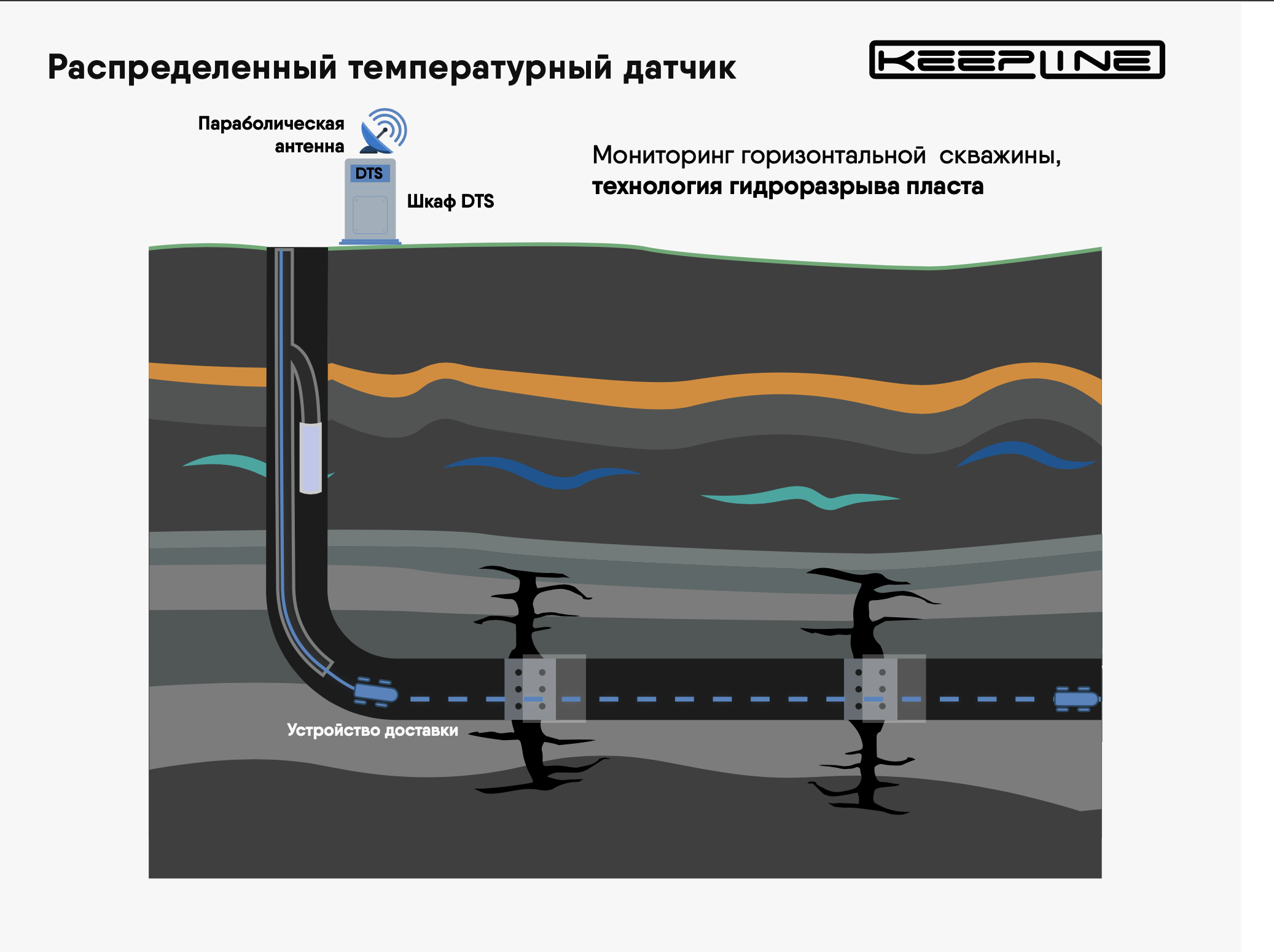 Принцип действия
6
F
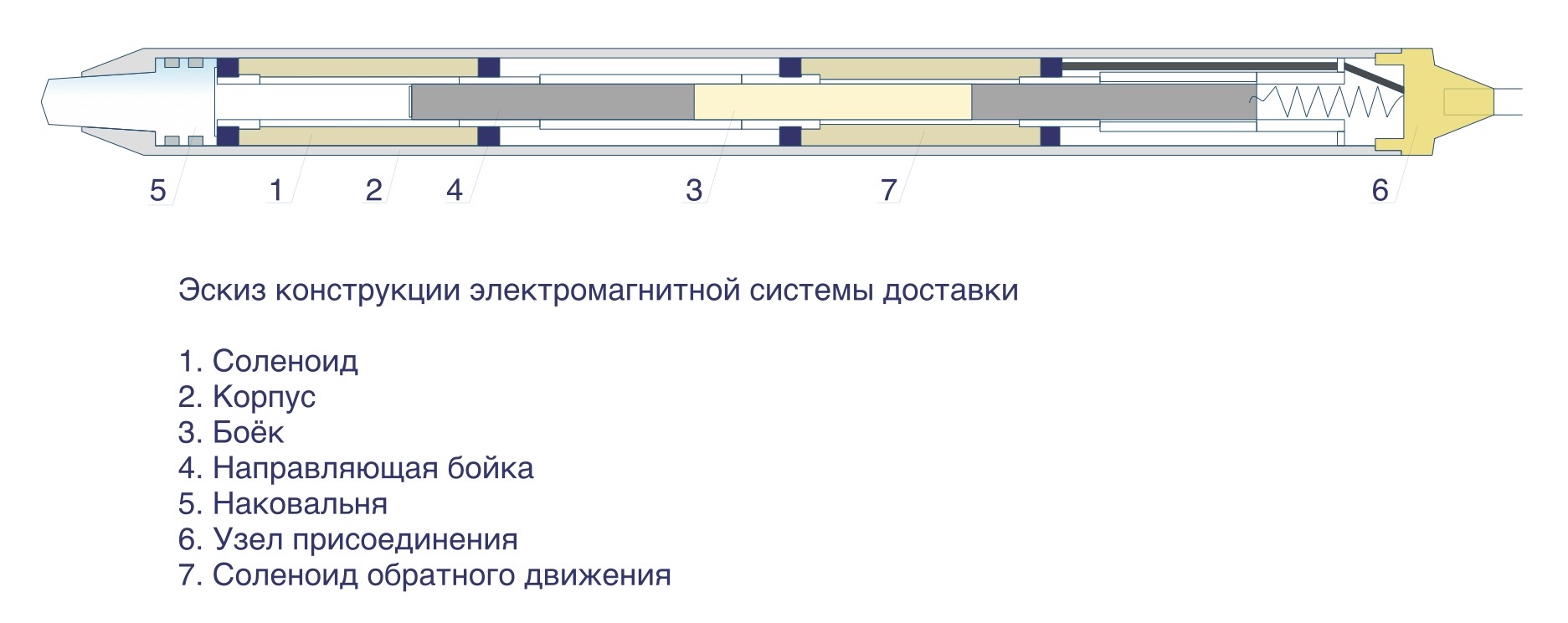 На переднею катушку (1) подаются импульсы определенной формы для создания ударной силы вперёд. Магнитное поле затягивает боёк (3). Создаётся ударное усилие.
Более пологие импульсы, отстающие по фазе и меньшей амплитуды поступают на возвратный соленоид (7). Магнитное поле, формируемое (7) плавно возвращает боёк назад.

Машина имеет возможность двигаться как в прямом, так и в обратном направлении.

Машина имеет демпфирующий элемент для соединения
с кабелем
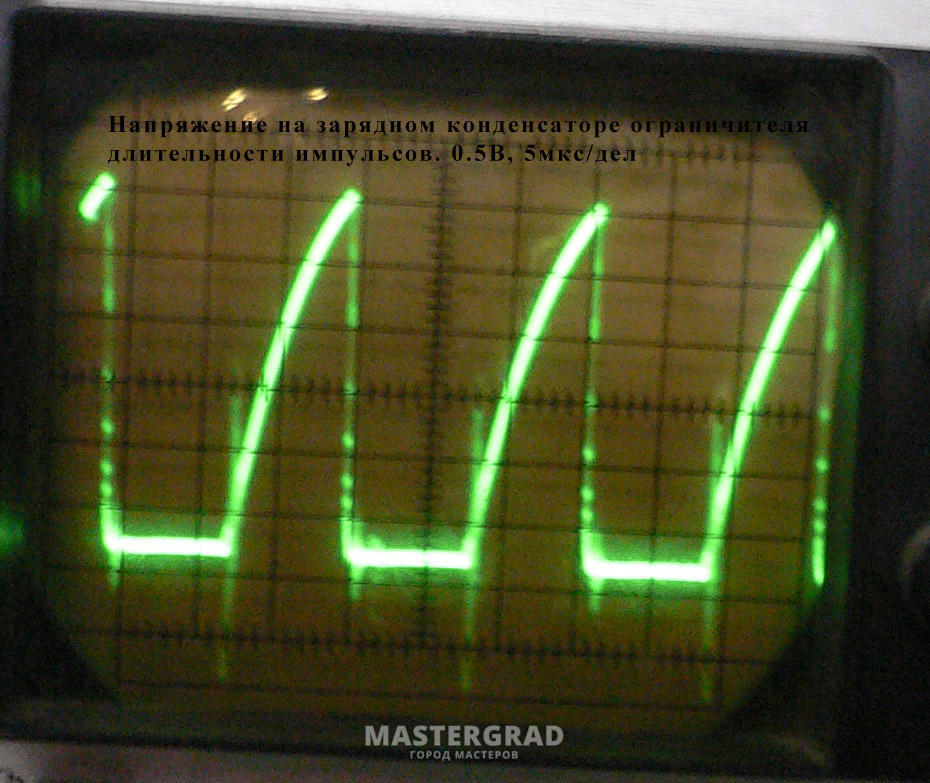 Осциллограмма напряжения на соленоиде
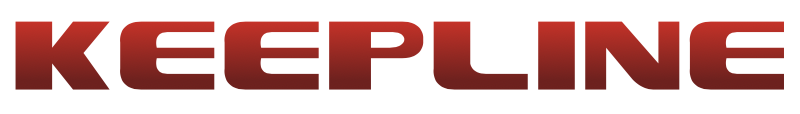 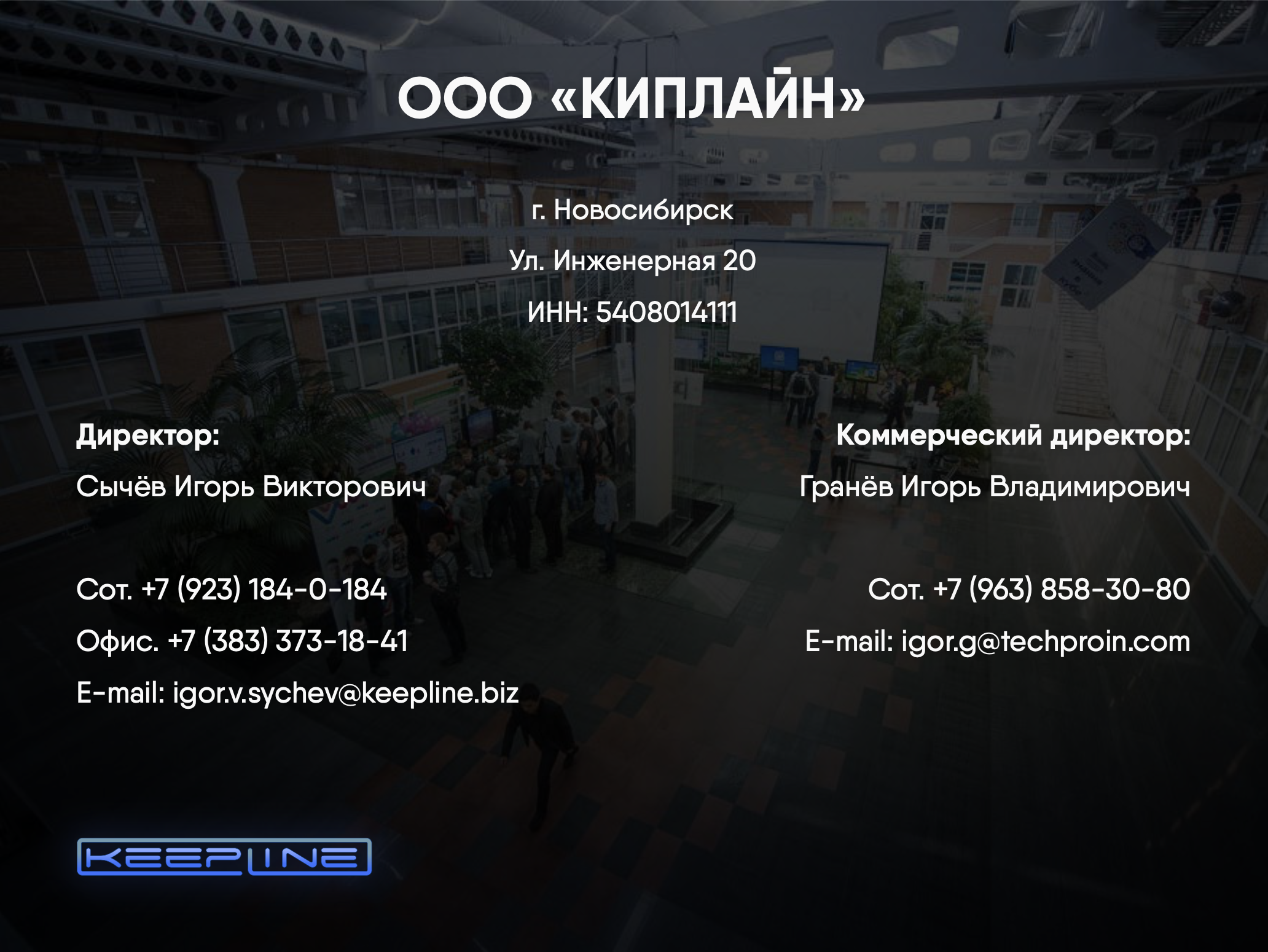